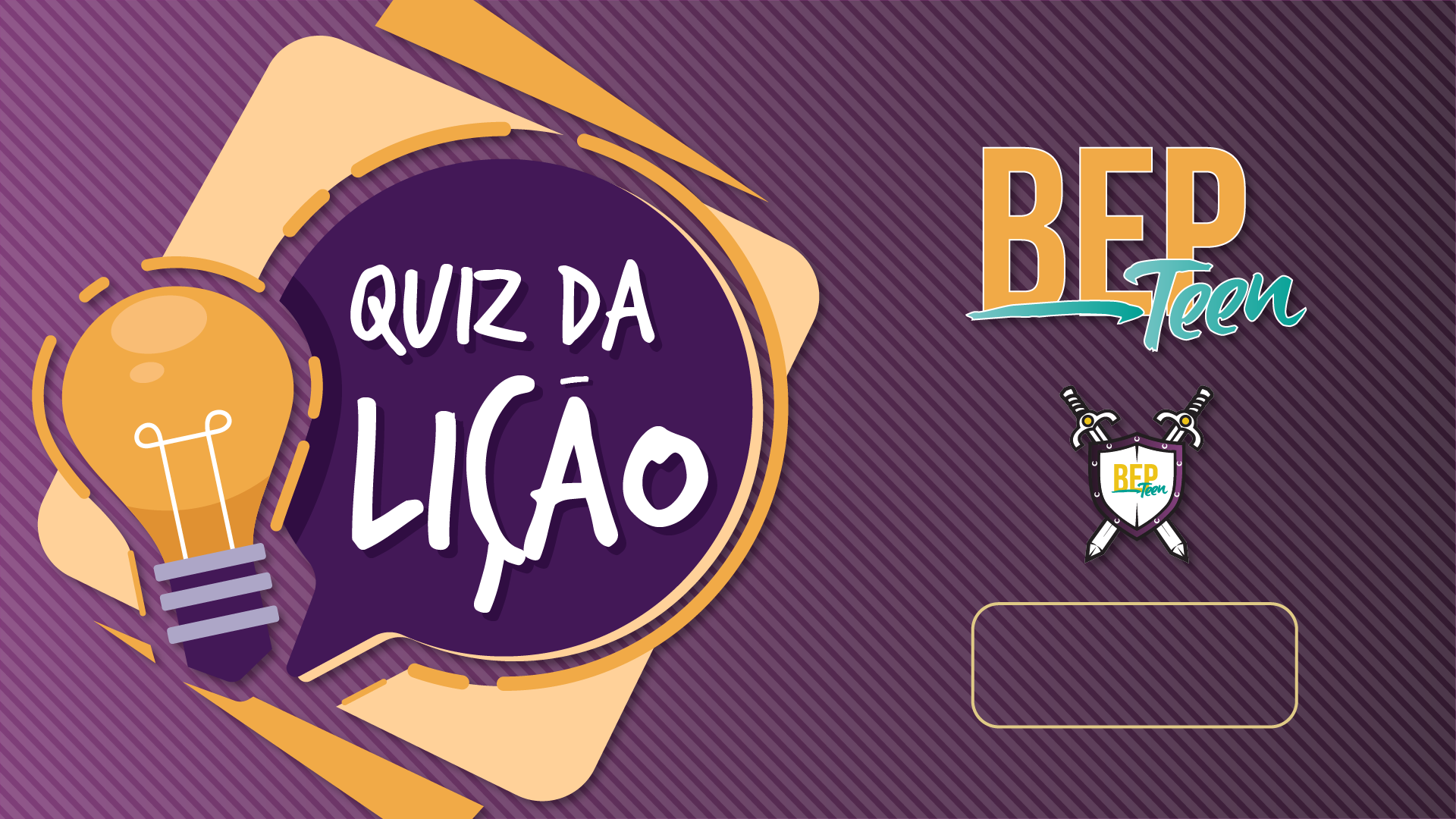 2° trimestre 2021
          Lição 07
1
De acordo com o Texto-Chave, como as
pessoas interpretaram a ação de Jesus?
A
C
O poder do Espírito Santo
A força sobre o mal
B
D
Uma nova doutrina
O início de um novo reino
2
Como o espírito mau identificou Jesus?
A
C
O Santo de Deus
O Rei dos Judeus
B
D
O Nazareno
O Príncipe deste mundo
3
Com o que a Palavra de Deus foi comparada
na lição de segunda-feira?
A
C
A uma espada de dois gumes
O espelho da verdade
B
D
A Verdade solene
A Luz para o caminho
4
De acordo com EGW, qual foi a porta de
acesso que aquele homem abriu para o
inimigo?
A
C
Não guardou a Torá
Falta de cuidados com a saúde
B
D
Desobediência aos pais
Distrações consideradas inocentes
5
Que ilustração bíblica a lição de quarta usou
para representar a atitude de Jesus?
A
C
Ele chama as ovelhas pelo nome
Ele ilumina os lugares escuro
B
D
Ele está à porta do coração
Ele cura os doentes pelo pecado
6
Com que produto tiveram contato as pessoas
da história de sexta-feira?
A
C
Nitrogênio
Amianto
B
D
Césio
Gás de cozinha
7
Em que cidade Jesus costumava ficar nos
intervalos de Suas viagens?
A
C
Nazaré
Cafarnaum
B
D
Betânia
Caná
8
Sobre o que Jesus estava falando na
sinagoga quando foi interrompido pelo
endemoninhado?
A
C
Sua missão de livrar os cativos de Satanás
O pecado que estava destruindo a
humanidade
B
D
Deus em breve castigaria os culpados
O poder do inimigo sobre as pessoas
9
Para o que a crítica e a especulação sobre a
Bíblia têm aberto caminho?
A
C
Para a incredulidade no Salvador
Para a dúvida ao amor de Deus
B
D
Para o desespero nesta vida
Para o espiritismo
10
Complete: “Jesus não gostava de atrair a
atenção para Si mesmo como se Ele fosse...”
A
C
...um transgressor da lei
...um profeta
B
D
...um revolucionário
...um mágico